Movement  & Action
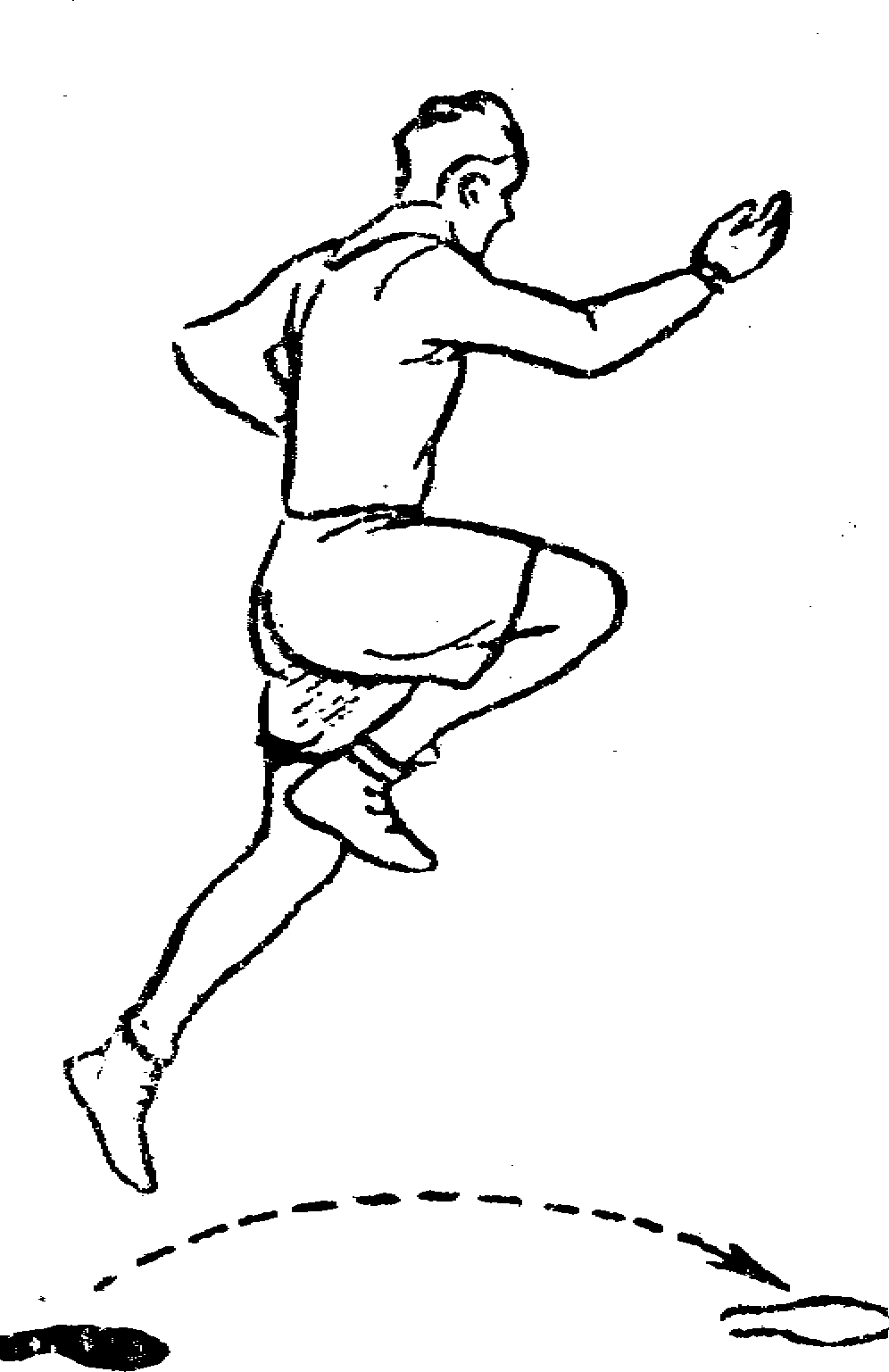 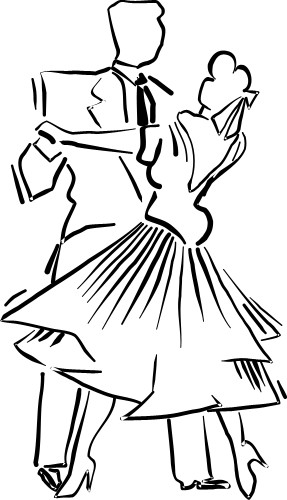 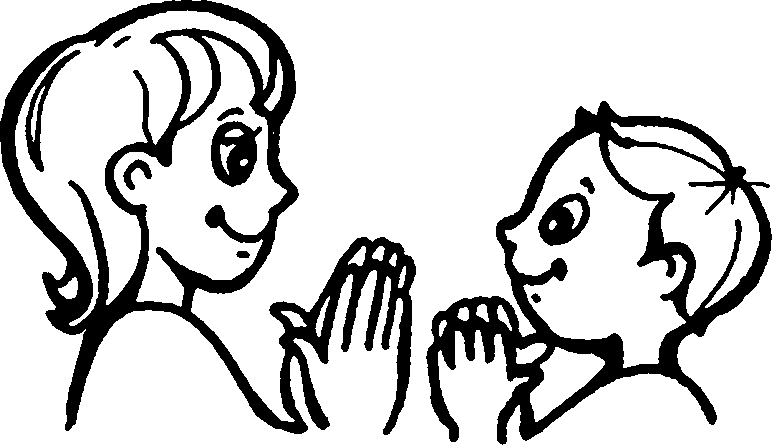 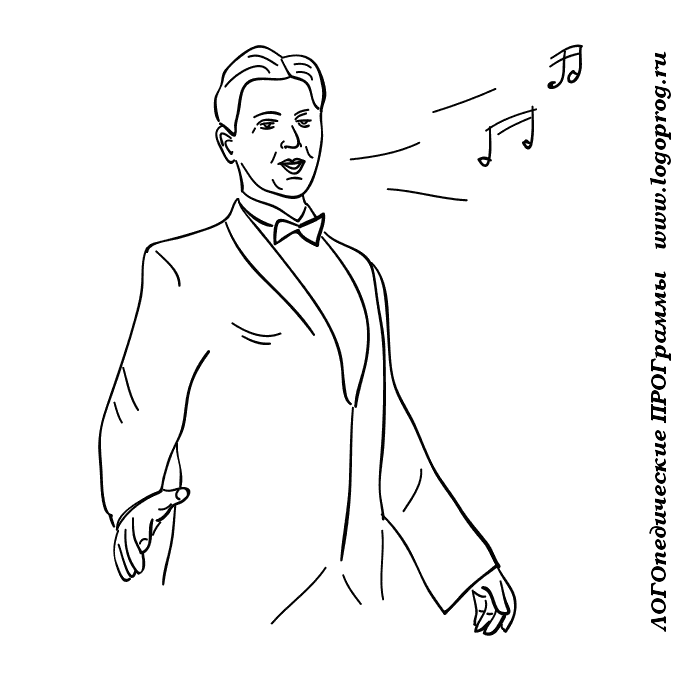 sing
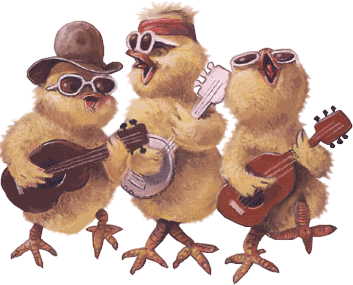 run
dance
jump
clap
Movement  & Action
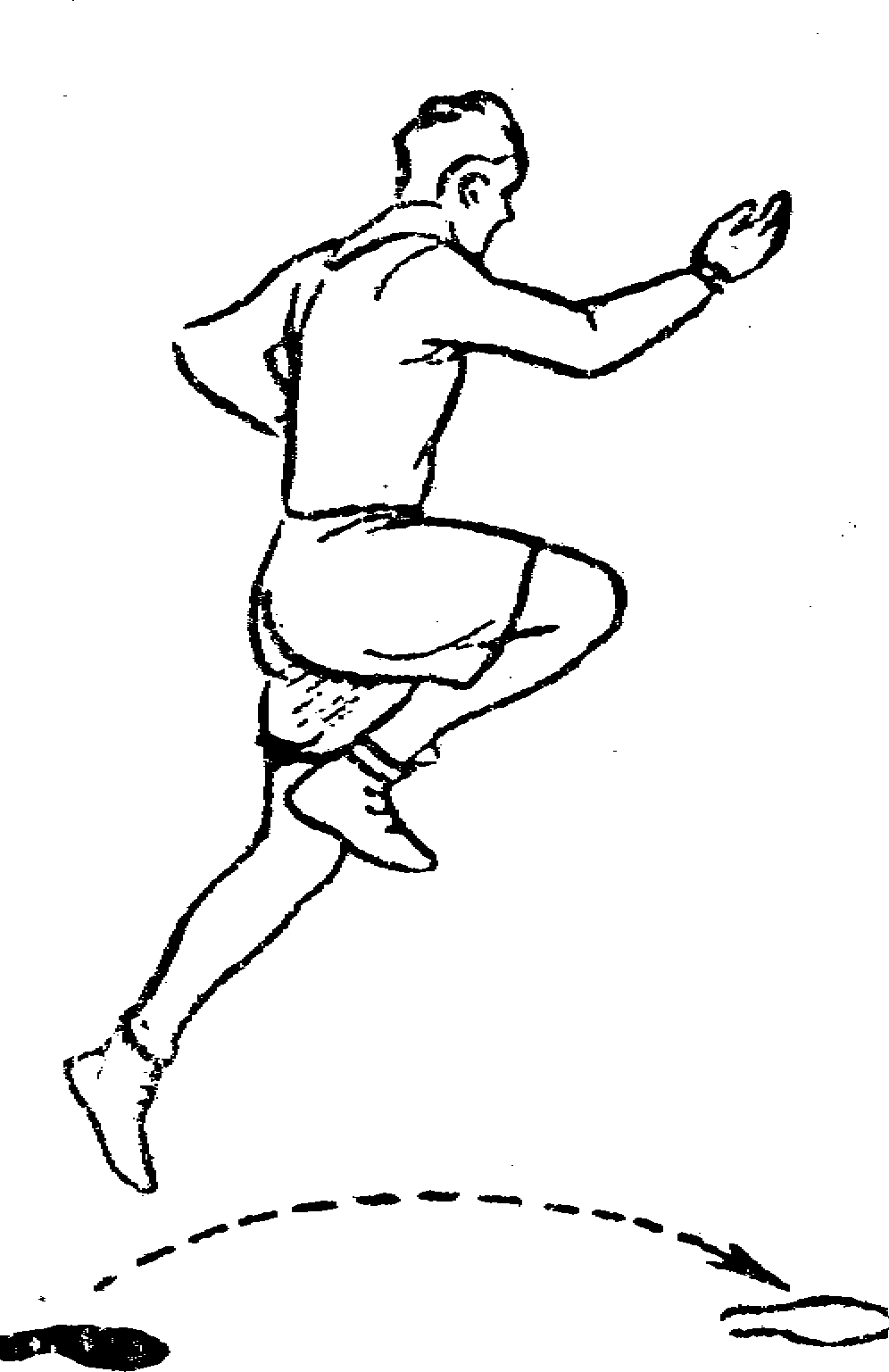 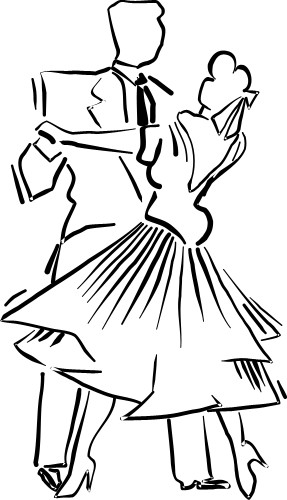 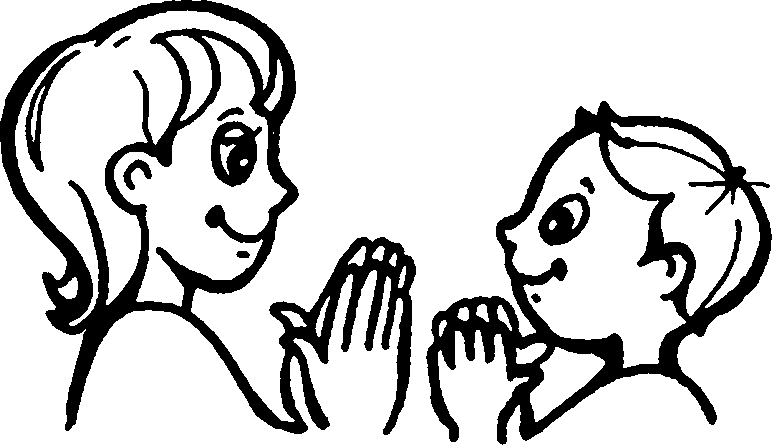 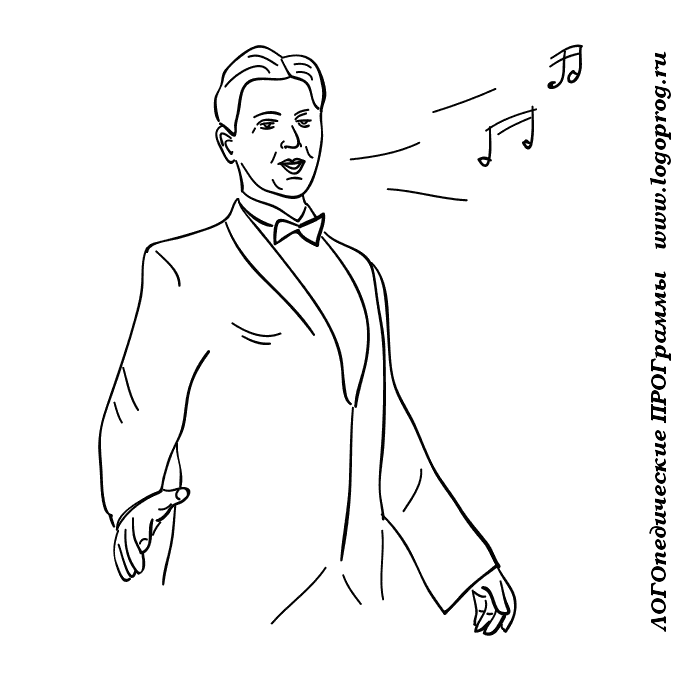